«Я смотрю на себя, как на ребенка, который, играя на морском берегу, нашел несколько камешков поглаже и раковин попестрее, чем удавалось другим, в то время как неизмеримый океан истины расстилался перед моим взором неисследованным»                                                                      Исаак Ньютон
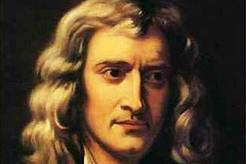 Урок физики в 9 классе
Закон всемирного тяготения.
Вологина Ирина Ивановна, учитель физики
МБОУ СОШ №130, Уссурийского городского округа
Повторение по теме: «Второй и третий закон Ньютона»
1. Причиной возникновения ускорения является
a) Изменение скорости тела
b) Действие на тело других тел с некоторой силой
c) Изменение траектории тела
2. Второй закон Ньютона можно записать так:
a)

b)

c)
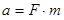 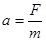 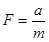 Повторение по теме: «Второй и третий закон Ньютона»
3. Вектор ускорения совпадает по направлению с вектором  
a) Скорости
b) Перемещения 
c) Равнодействующей силы
4. Третий закон Ньютона формулируется так: силы, с которыми два тела действуют друг на друга:
a) Равны по модулю и противоположны по направлению
b) Противоположны по направлению и не равны по модулю
c) Равны по модулю и имеют одинаковые направления
Повторение по теме: «Второй и третий закон Ньютона»
5. Единица измерения силы в СИ:
a) Джоуль
b) Ватт
c) Ампер
d) Ньютон
6. Какая формула правильно отражает смысл третьего закона Ньютона:
a) F1 = F2
b) F1 = -F2
c)	 
d)
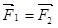 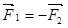 Повторение по теме: «Второй и третий закон Ньютона»
7.	Если равнодействующая сил, приложенных к телу, не равна нулю, то тело движется
a) С ускорением
b) С постоянной скоростью
c) Сначала с постоянной скоростью, а затем с ускорением
8. Силу, действующую на тело, можно вычислить по формуле:
a) 

b)

c)
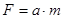 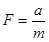 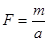 Повторение по теме: «Второй и третий закон Ньютона»
9. В СИ единицей силы является:
a) 1 кг
b) 1 Н
c) 1 м/с2
10.	Математическая запись третьего закона Ньютона имеет вид:
a)

b)

c)
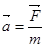 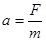 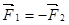 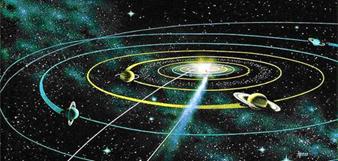 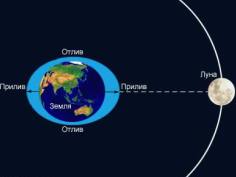 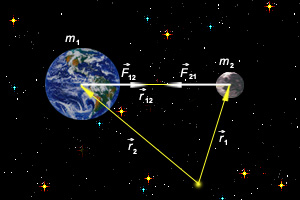 Сила гравитационного притяжения любых частиц прямо пропорциональна произведению их масс и обратно пропорциональна квадрату расстояния между ними
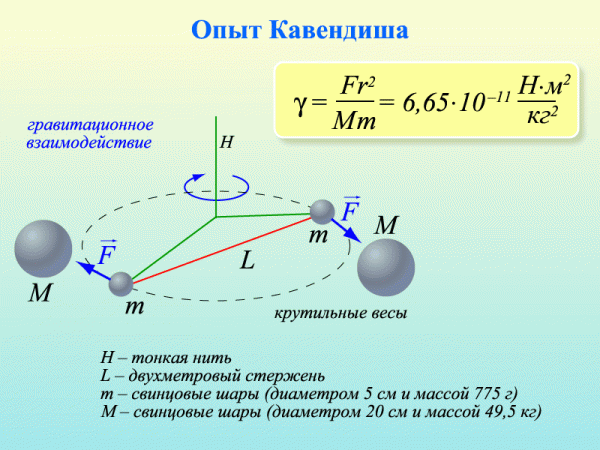 Формула применима для:
точечных масс;
 точечной массы и однородного шара;
 однородных шаров.
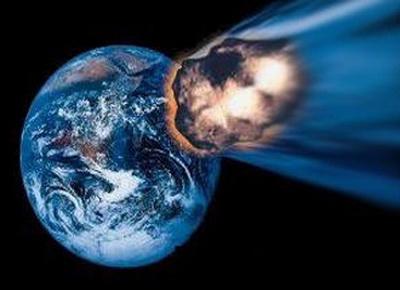 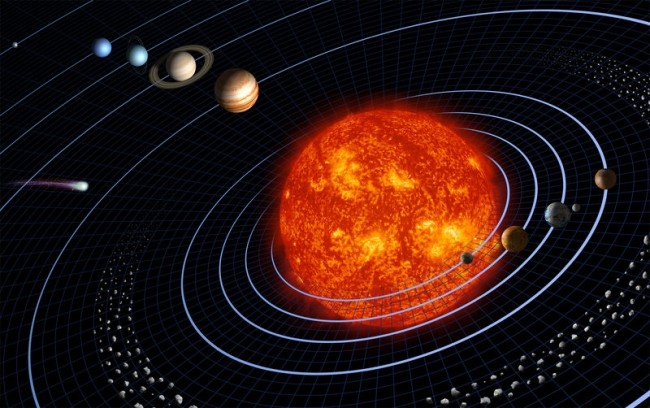 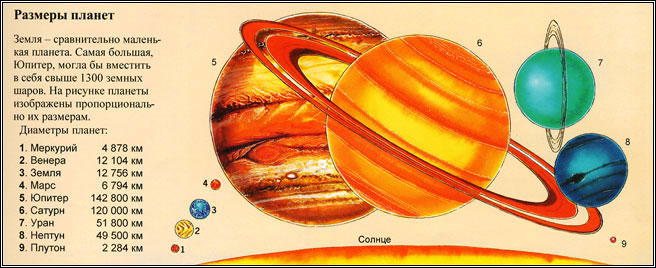 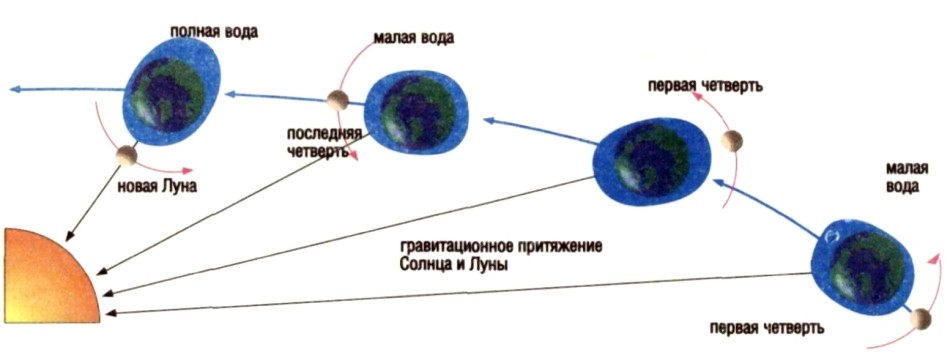 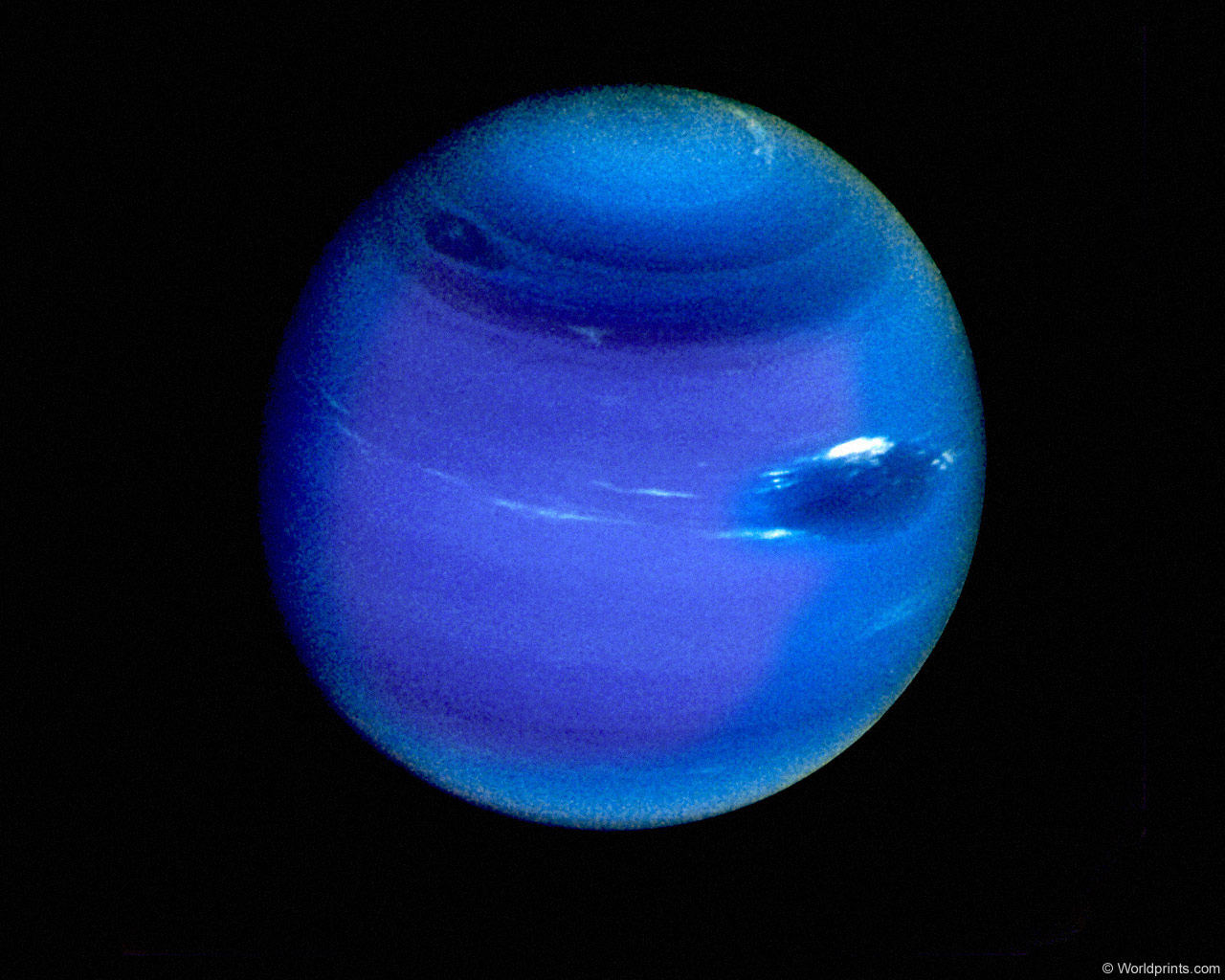 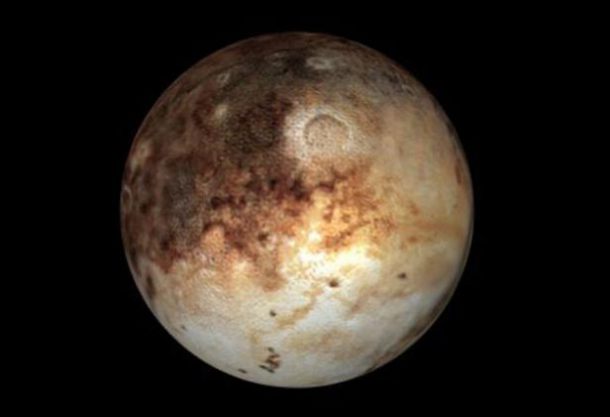 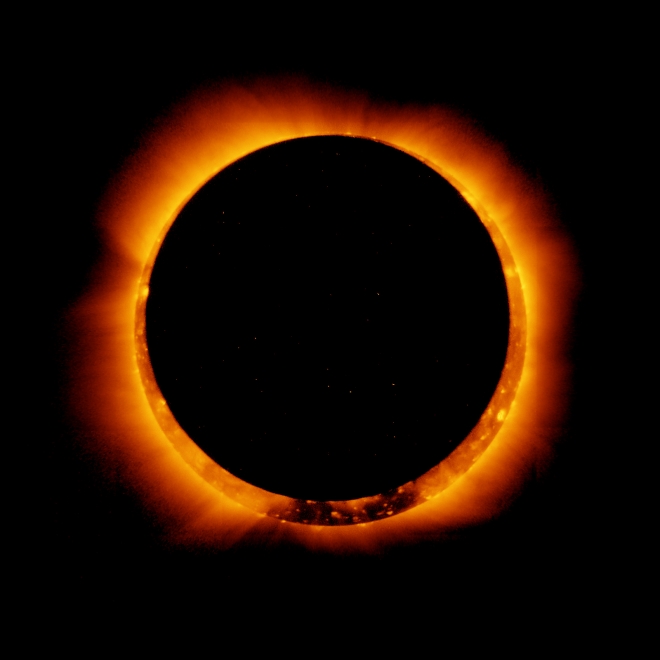 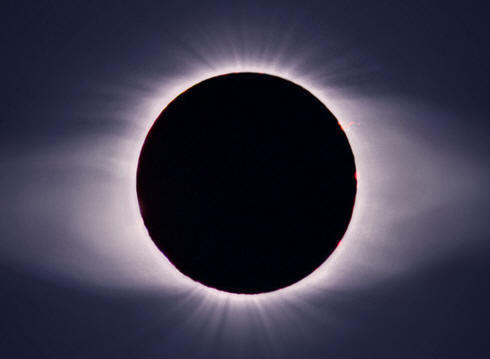 Задача 1.
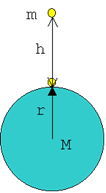 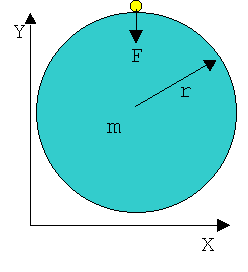 Задача 2.
Расстояние между центрами Земли и Луны равно 6 Земным радиусам, а масса Луны в 81 раз меньше массы Земли. В какой точке отрезка, соединяющего центры Земли и Луны, тело будет в равновесии?
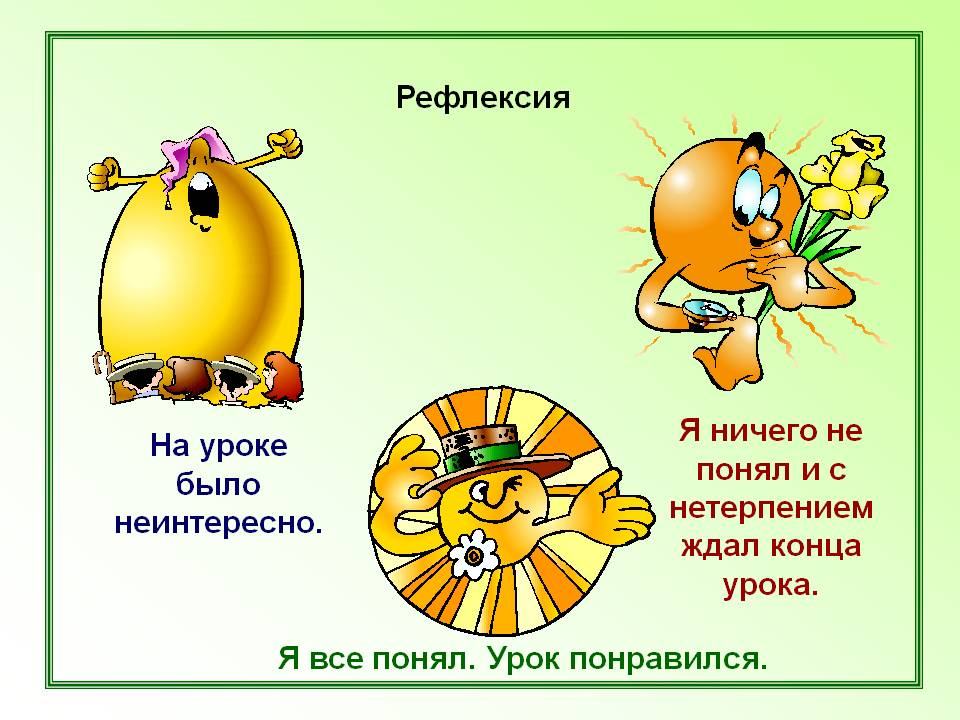 Домашнее задание
§15, упр.15, вопросы к параграфу № 1-7; Перышкин А.В., Гутник Е.М. Физик Дрофа 2012
Успех означает умение терпеть одно поражение за другим, не теряя воли к победе.
Уинстон Черчилль
Спасибо за урок!